Title: Assessment preparation: Was King Charles to blame for the English Civil War
STARTER: Which is the odd one out. You need to write in your books which you think is the odd one out and why!







Extension: Can you link this to the topic the English Civil War
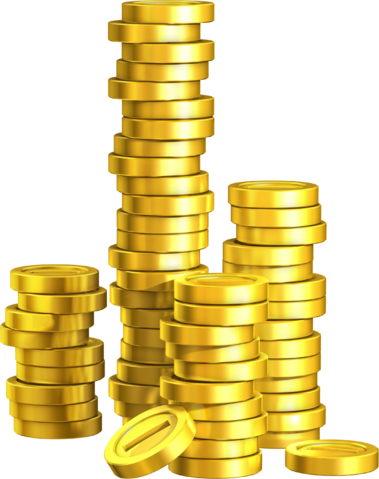 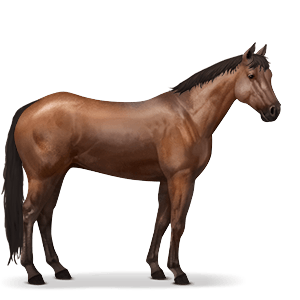 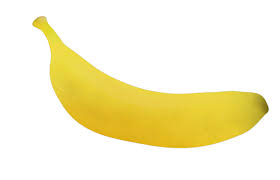 Title: Assessment preparation: Was King Charles to blame for the English Civil War
Learning Objectives:
I can explain the different causes of the English Civil War.
I can evaluate which cause was the most important and explain why.
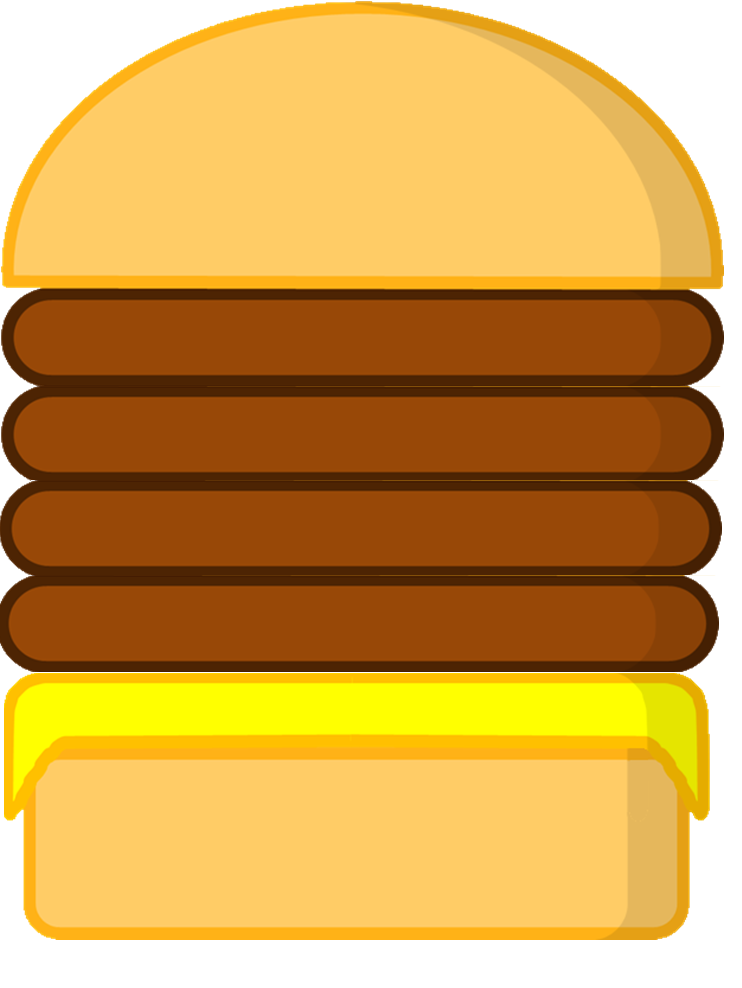 Introduction
Your argument
Conclusion
MONEY
POWER
CAUSES OF THE ECW
RELIGION
Structure:
Introduction (Charles I was executed for his role in the events surrounding the English Civil War however, there is evidence to suggest that he was not entirely to blame. In this essay …)
Paragraph 1a: Charles I was to blame (Charles I was to blame for the English Civil War because…charge 1)
Paragraph 1b: Charles I was not to blame (However, it could also be argued that Charles I was not to blame for the English Civil war because … charge 1)
Paragraph 2a: Charles I was to blame (Furthermore, Charles I could also have been responsible for the English Civil War because…charge 2)
Paragraph 2b: Charles I was not to blame (Having said this, there is evidence to suggest that Charles I was not entirely responsible for the English Civil war because … charge 2)
Conclusion: Your verdict (In conclusion, I think that Charles I was/was not to blame for the English Civil War because …)
Self Assessment
Before you start…
Read your self assessment sheets and RAG yourself. Where are you going to focus your revision?
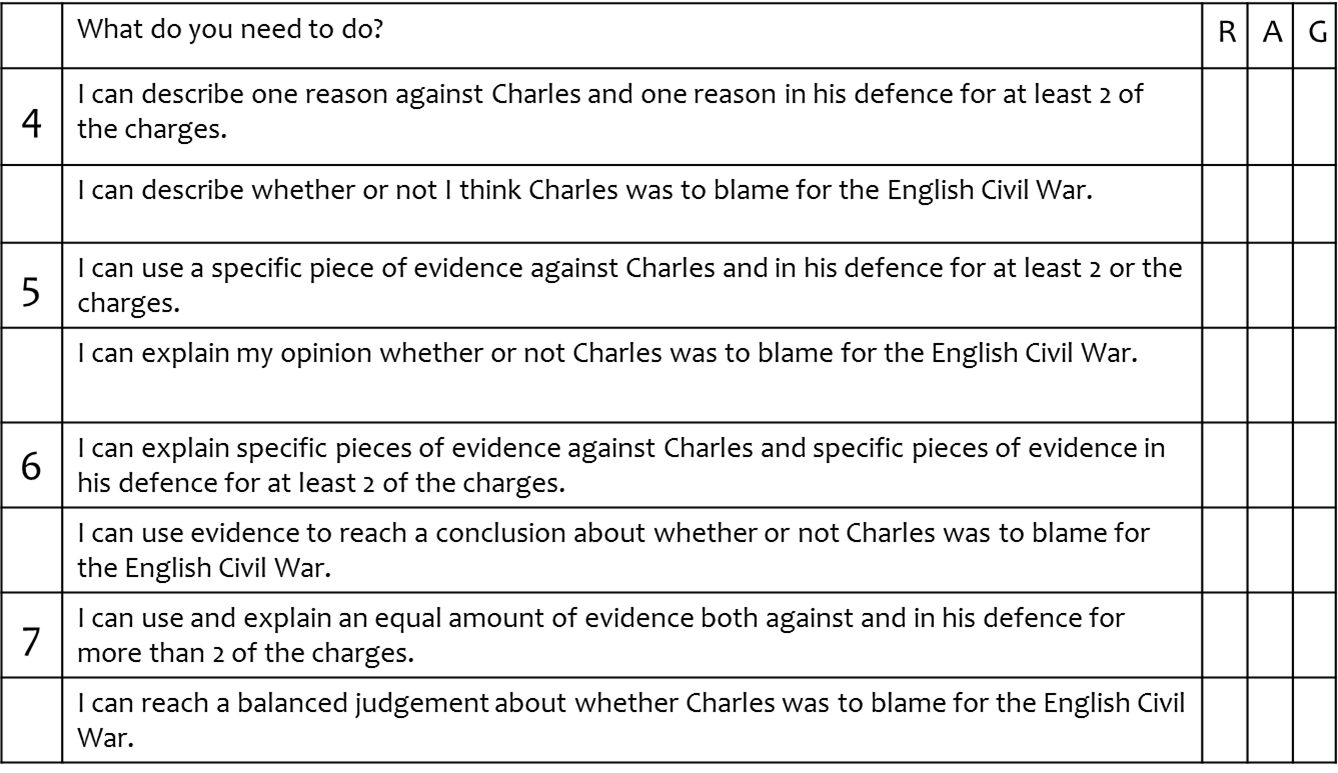 P.E.E
The English Civil War started for a variety of different reasons. 

One of the causes of the English Civil War was power.
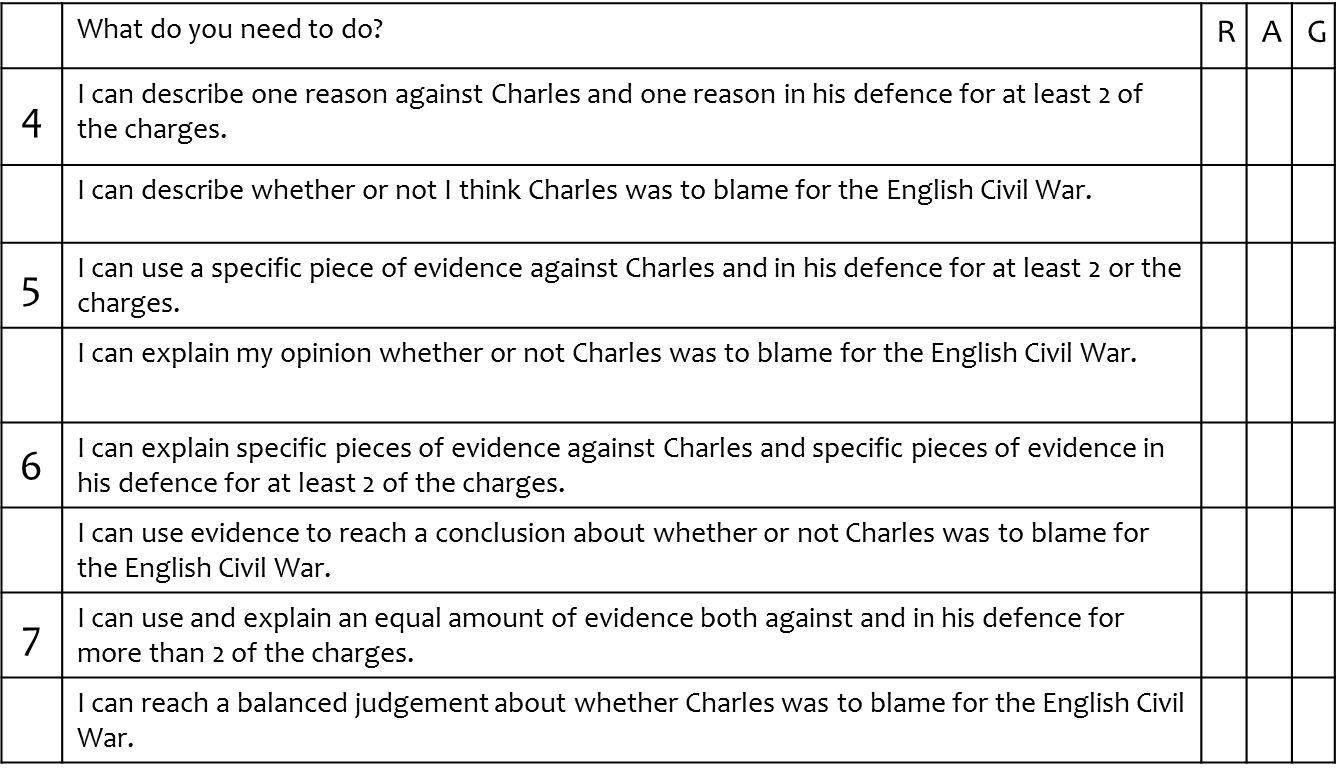 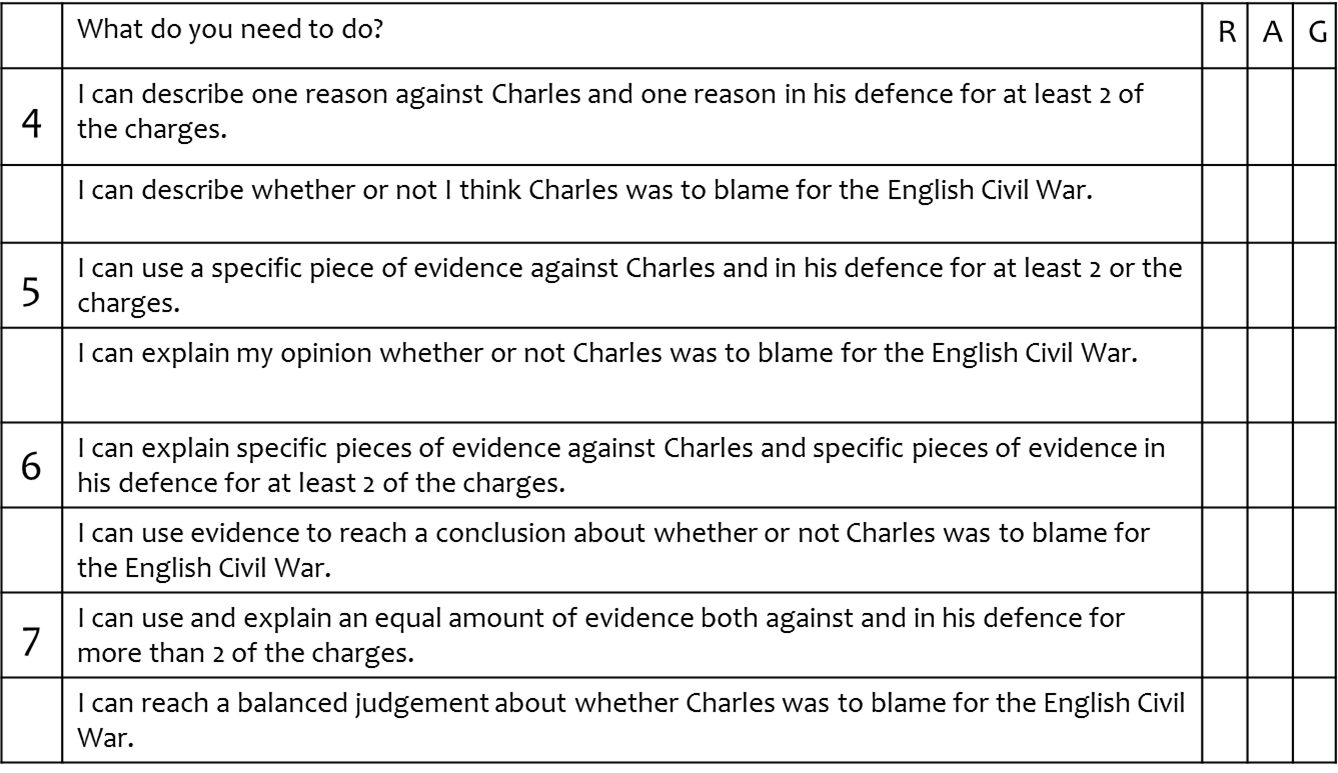 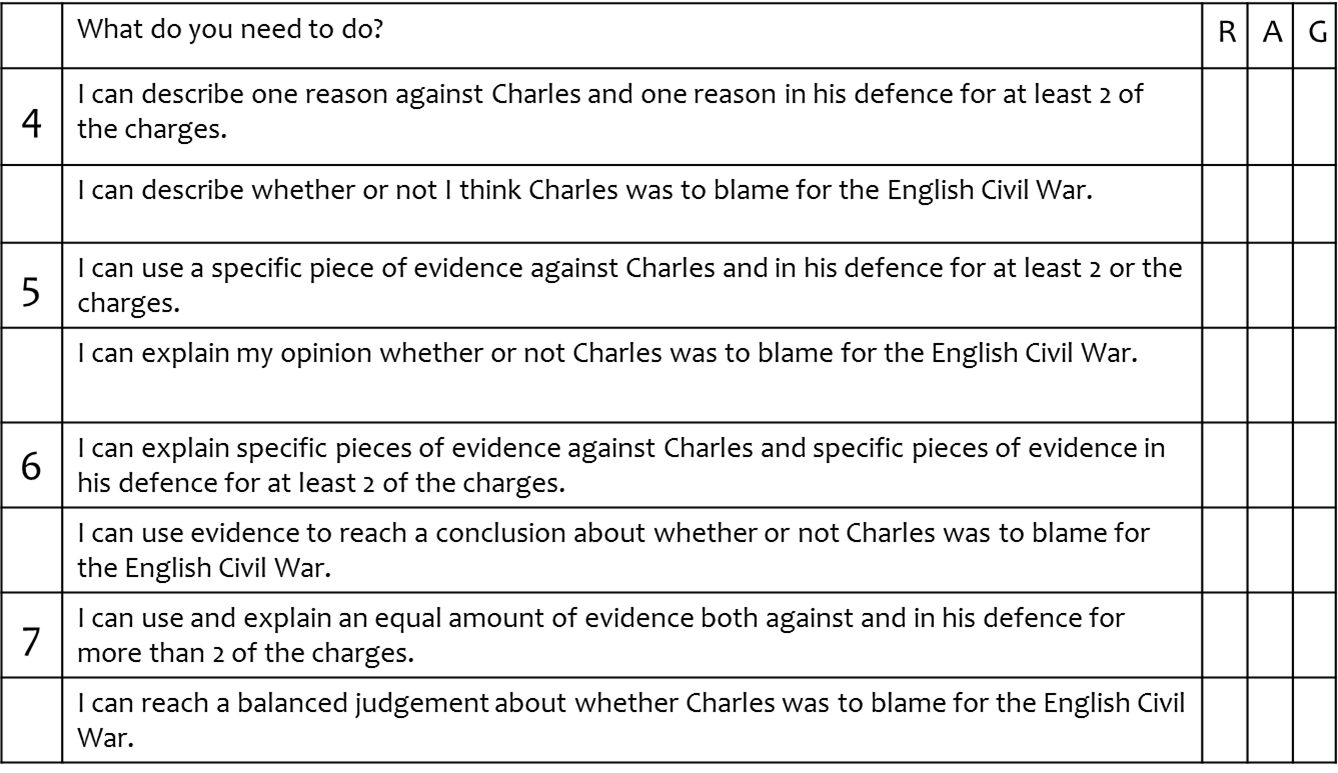 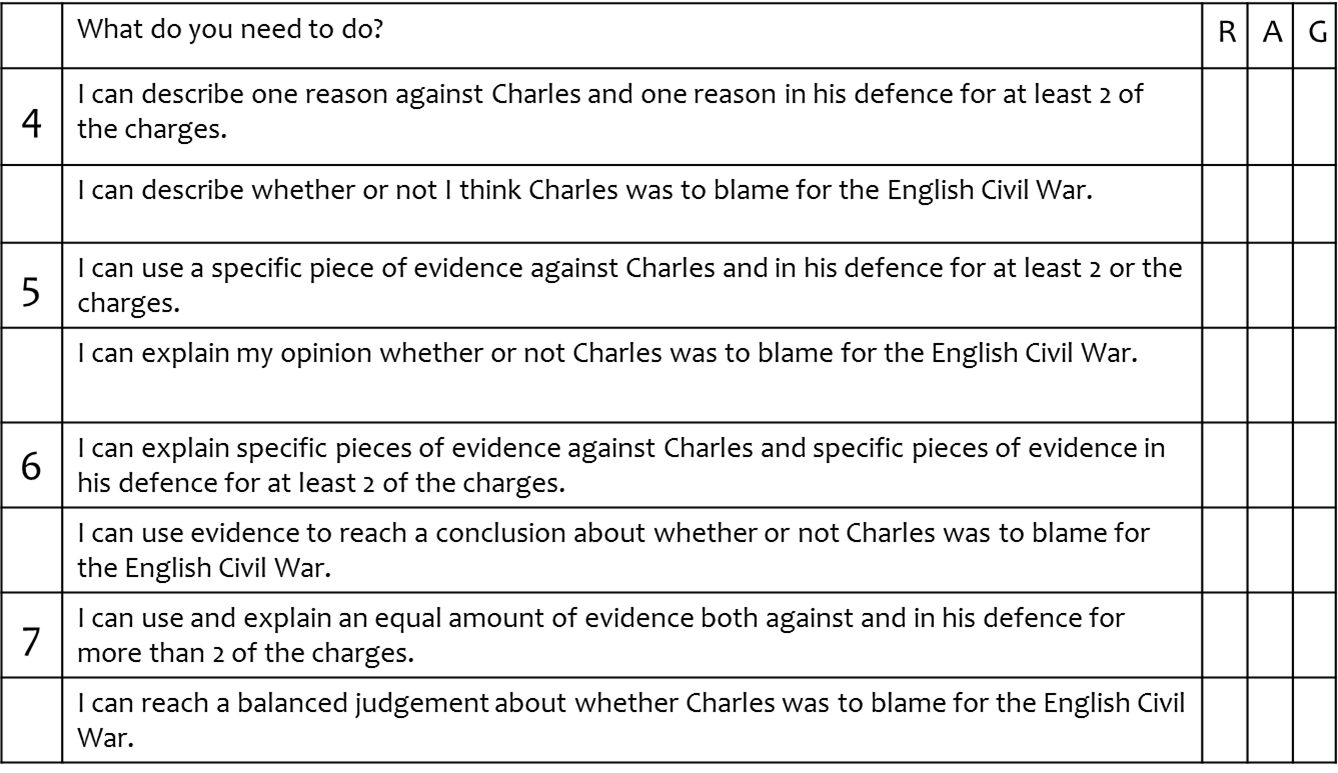